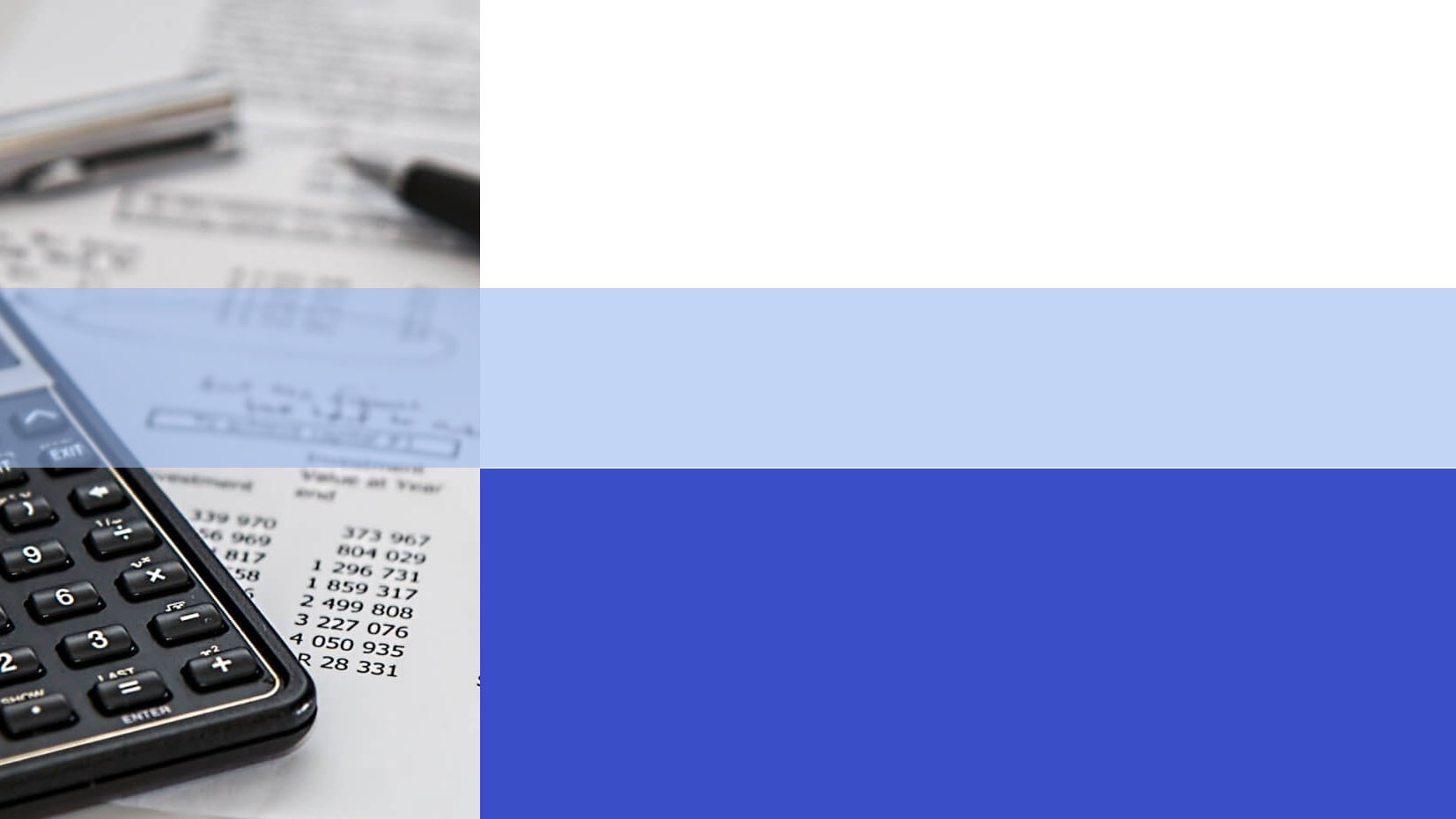 Основные аспекты долгосрочного регулирования тарифов на коммунальные услуги
в сфере теплоснабжения, водоснабжения и водоотведения
Департамент цен и тарифов 
Магаданской области
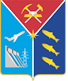 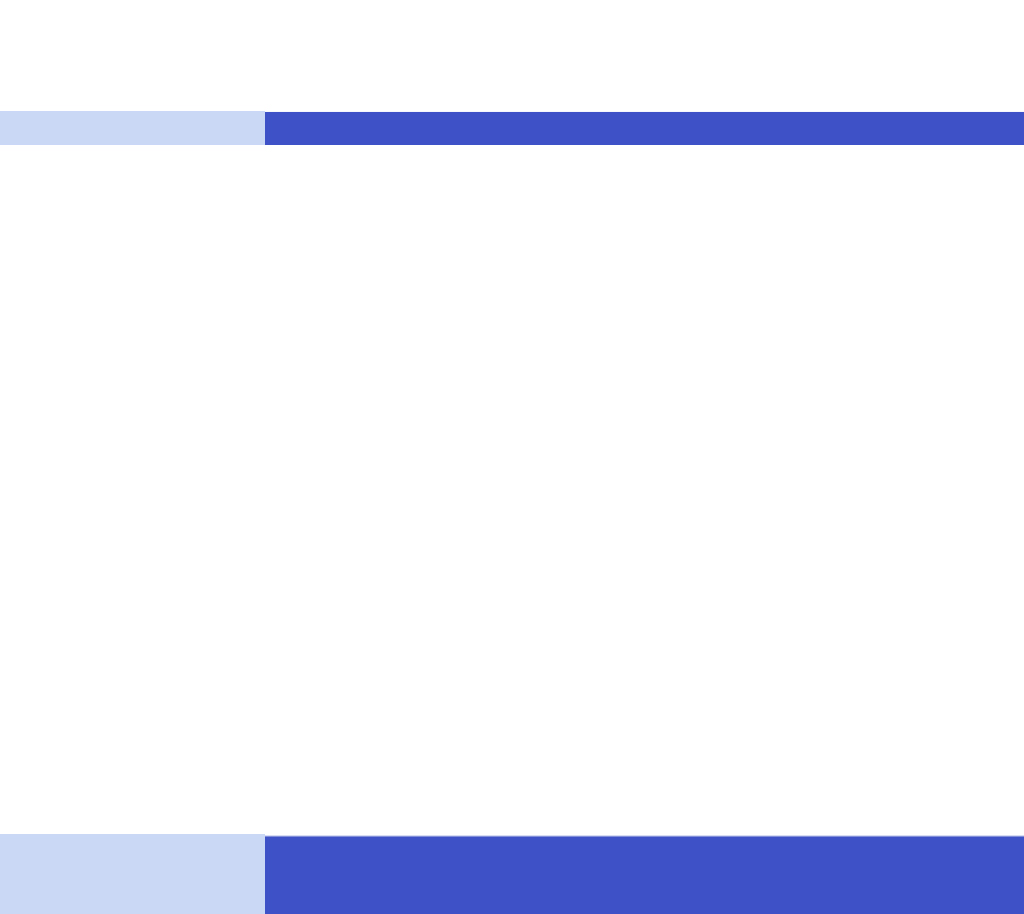 Роль схем теплоснабжения, водоснабжения и водоотведения в долгосрочном регулировании тарифов
1
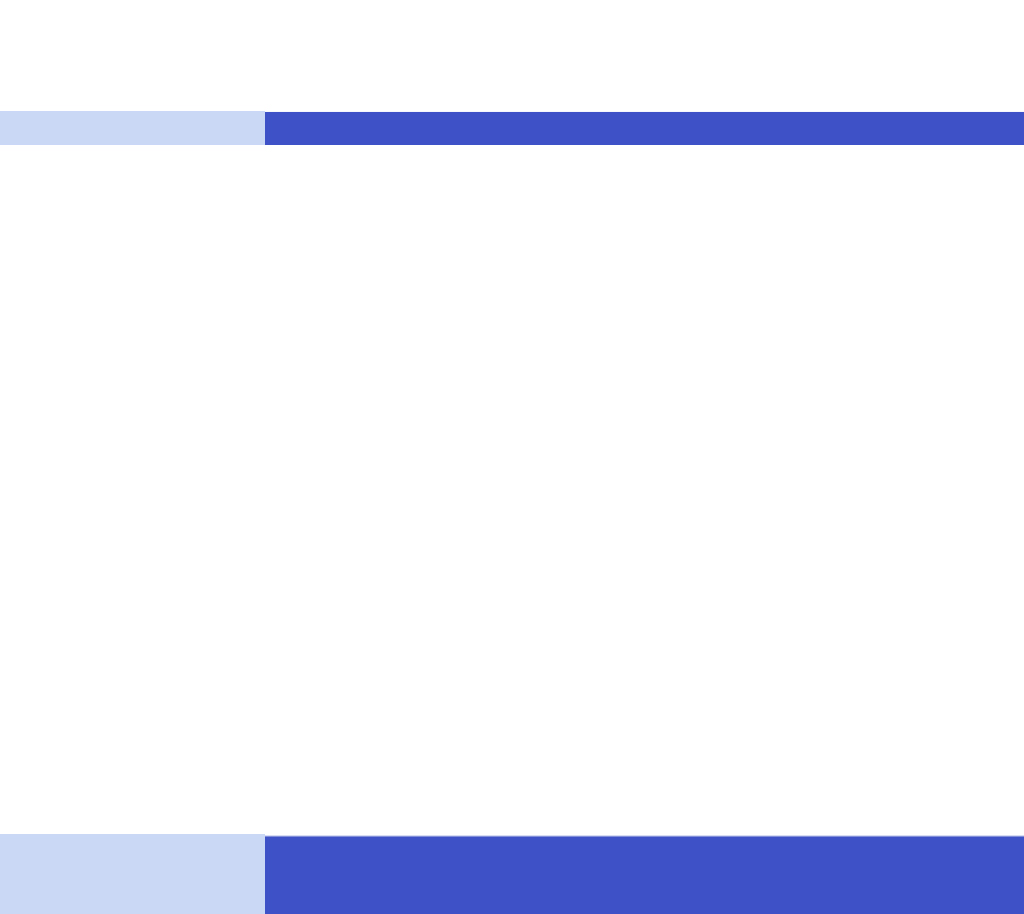 Постановление Правительства РФ от 22.10.2012 № 1075 
«О ценообразовании в сфере теплоснабжения»
22. Тарифы устанавливаются на основании необходимой валовой выручки, определенной для соответствующего регулируемого вида деятельности и расчетного объема полезного отпуска  на расчетный период регулирования, определенного в соответствии со схемой теплоснабжения, а в случае отсутствия такой схемы тепло-снабжения - на основании программы комплексного развития систем коммунальной инфраструктуры муниципального образования.
При отсутствии схемы теплоснабжения либо программы комплексного развития систем коммунальной инфраструктуры муниципального образования расчетный объем полезного отпуска тепловой энергии определяется органом регулирования с учетом фактического полезного отпуска тепловой энергии за последний отчетный год и динамики полезного отпуска тепловой энергии за последние 3 года.
2
Обязательные требования к актуализации 
схемы теплоснабжения муниципального образования
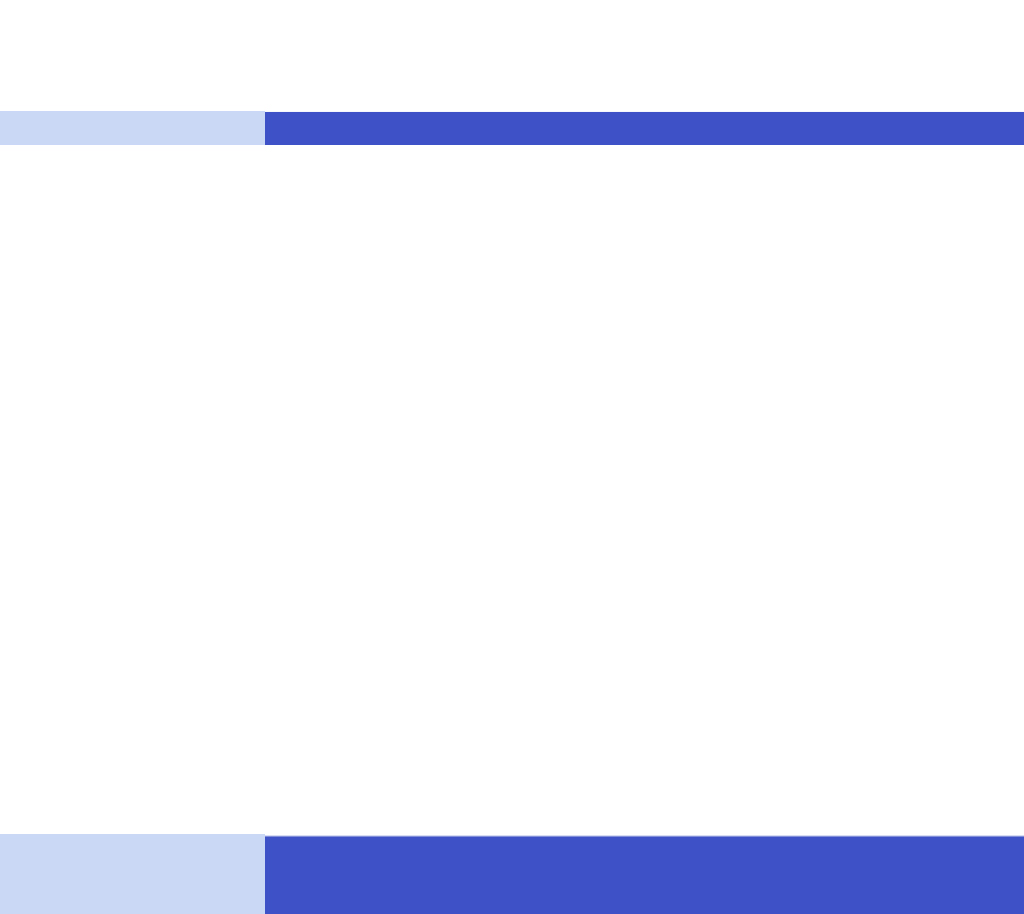 В соответствии с п. 22 постановления Правительства РФ от 22.02.2012 № 154 «О требованиях к    схемам теплоснабжения, порядку их разработки и утверждения» Схема теплоснабжения подлежит ежегодной актуализации в отношении следующих данных:
     а) распределение тепловой нагрузки между источниками тепловой энергии;
     б) изменение тепловых нагрузок в каждой зоне действия источников тепловой энергии;
     в) внесение изменений в схему теплоснабжения или отказ от внесения изменений в части включения в нее мероприятий по обеспечению технической возможности подключения к системам теплоснабжения объектов капитального строительства;
     г) переключение тепловой нагрузки от котельных на источники с комбинированной выработкой тепловой и электрической энергии в весенне-летний период функционирования систем теплоснабжения;
     д) переключение тепловой нагрузки от котельных на источники с комбинированной выработкой тепловой и электрической энергии в отопительный период;
     е) мероприятия по переоборудованию котельных в источники комбинированной выработки электрической и тепловой энергии;
    ж) ввод в эксплуатацию в результате строительства, реконструкции и технического перевооружения источников тепловой энергии;
     з) строительство и реконструкция тепловых сетей;
     и) баланс топливно-энергетических ресурсов для обеспечения теплоснабжения, в том числе расходов аварийных запасов топлива;
     к) финансовые потребности при изменении схемы теплоснабжения и источники их покрытия.
3
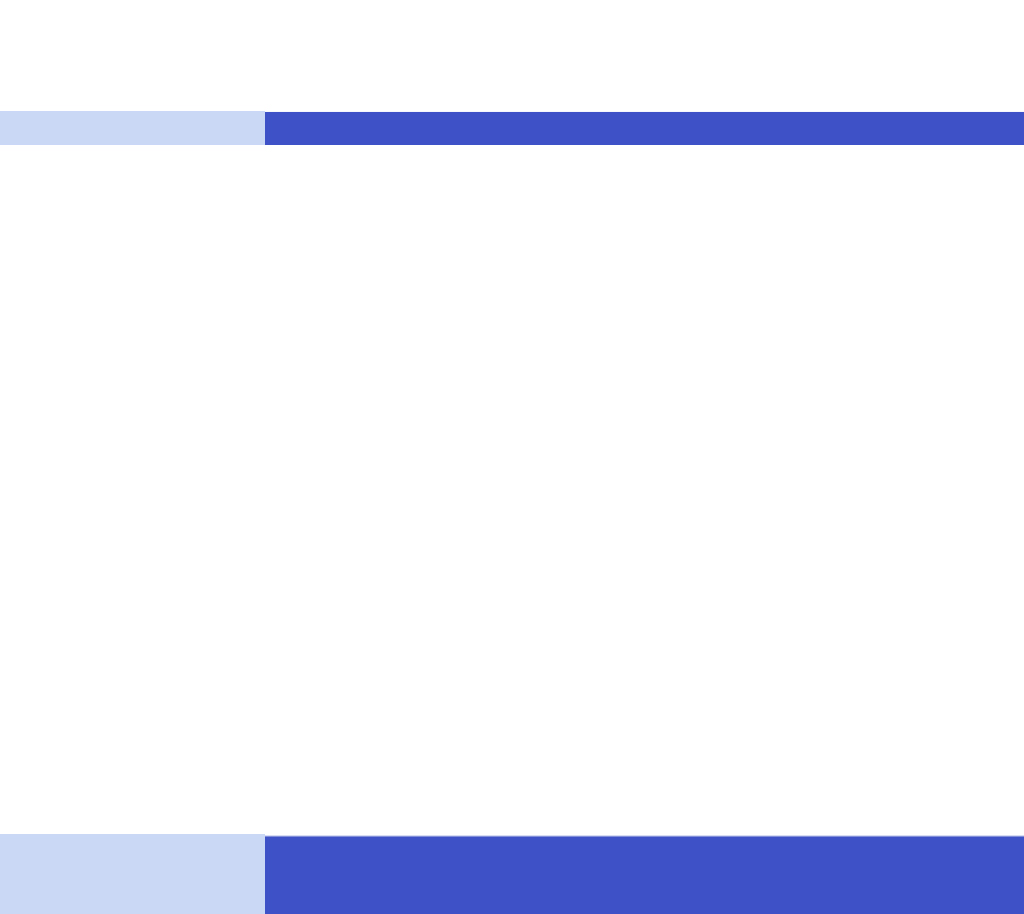 Порядок актуализации схемы теплоснабжения муниципального образования
Согласно п. 24 постановления Правительства РФ от 22.02.2012 № 154 «О требованиях к схемам теплоснабжения, порядку их разработки и утверждения» уведомление о проведении ежегодной актуализации схемы теплоснабжения размещается не позднее 15 января года, предшествующего году, на который актуализируется схема. Актуализация схемы теплоснабжения должна быть осуществлена не позднее 15 апреля года, предшествующего году, на который актуализируется схема. Предложения от теплоснабжающих и теплосетевых организаций и иных лиц по актуализации схемы теплоснабжения принимаются до 1 марта.
4
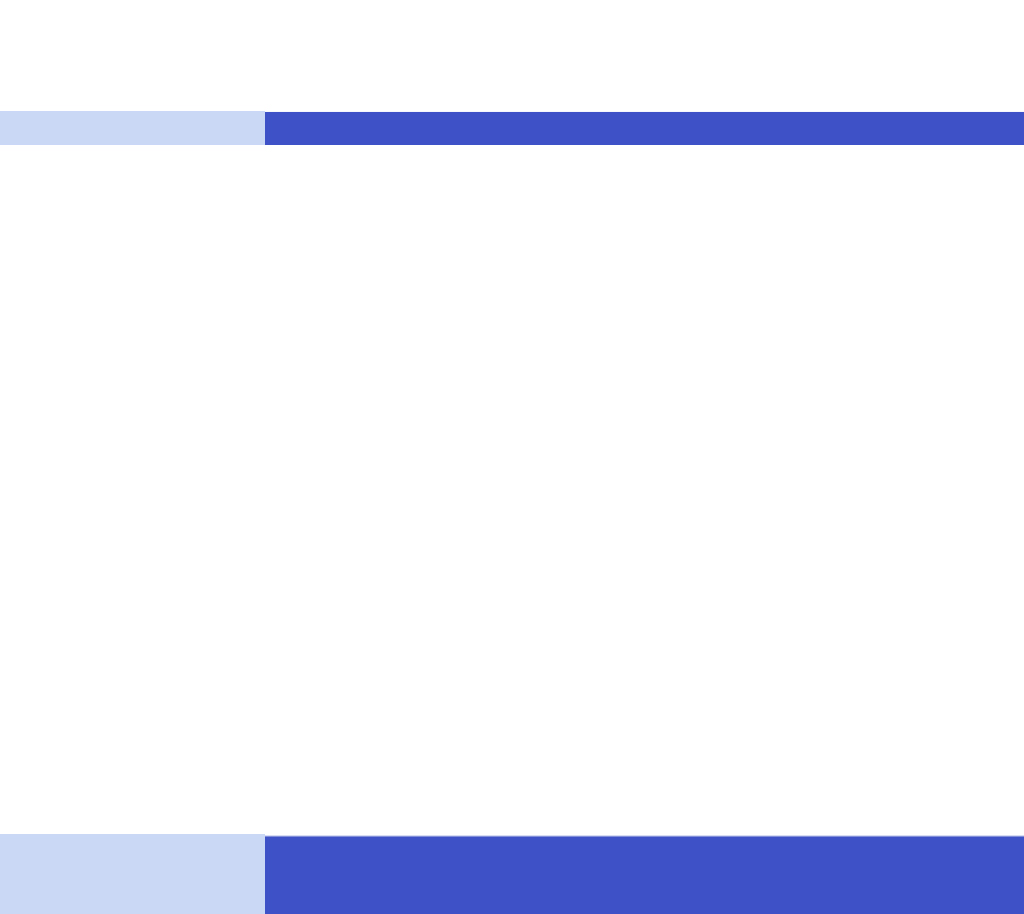 Схемы водоснабжения и водоотведения как основа для технического задания на разработку инвестиционных программ
Органы местного самоуправления
Техническое обследование централизованной системы водоснабжения и водоотведения
Утверждение плановых значений показателей надежности, качества, энергетической эффективности
Утверждение схем водоснабжения и водоотведения
Утверждение плана снижения сбросов
Техническое задание должно быть разработано до 1 марта года, предшествующего году начала действия инвестиционной программы
Техническое задание
*Правила разработки, согласования, утверждения и корректировки инвестиционных программ организаций, осуществляющих горячее водоснабжение, холодное водоснабжение и (или) водоотведение, утверждены постановлением Правительства РФ от 29 июля 2013 г. № 641
5
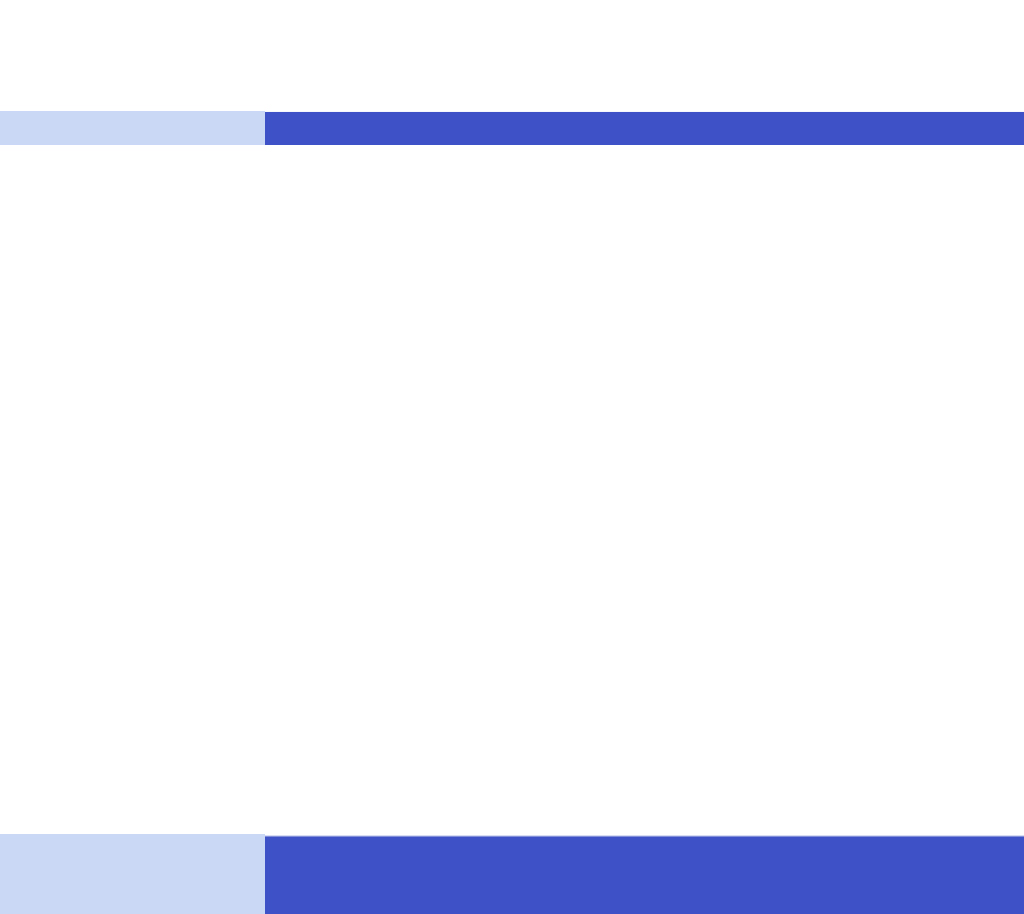 Негативные последствия отсутствия утвержденной инвестиционной программы
Негативные последствия отсутствия разработанного технического задания
Инвестиционная программа не разработана 
и не утверждена
Нормативный уровень прибыли при установлении тарифов на ВС, ВО принят равным «0»
Не подлежит пересмотру в течение всего периода, на который установлен
Является одним из источников финансирования инвестиционных программ
6
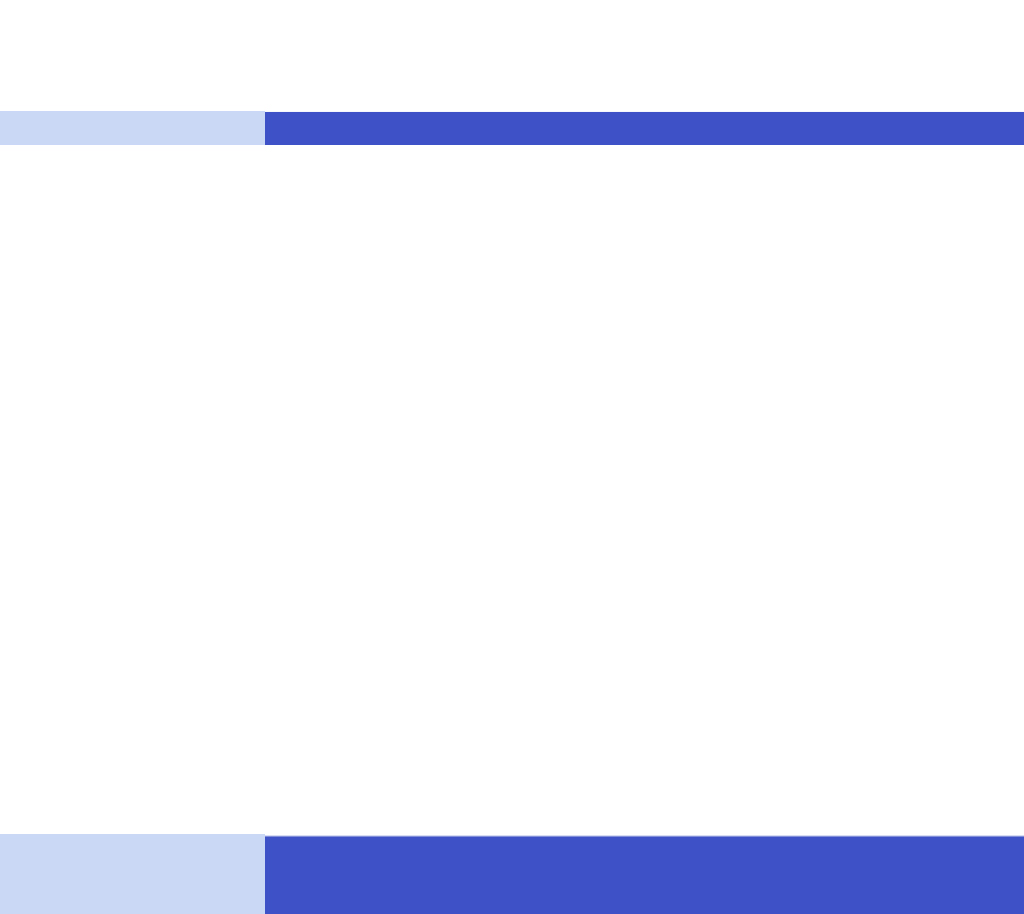 Определение для централизованной системы холодного водоснабжения 
и водоотведения городского округа гарантирующей организации
Органы местного самоуправления
Статус гарантирующей организации
Ресурсоснабжающая организация
Расчетная предпринимательская прибыль
Договоры аренды объектов централизованной системы водоснабжения, водоотведения заключены на срок менее 3-х лет
Ресурсоснабжающая организация является ГУП, МУП
Отсутствие статуса гарантирующей организации
7
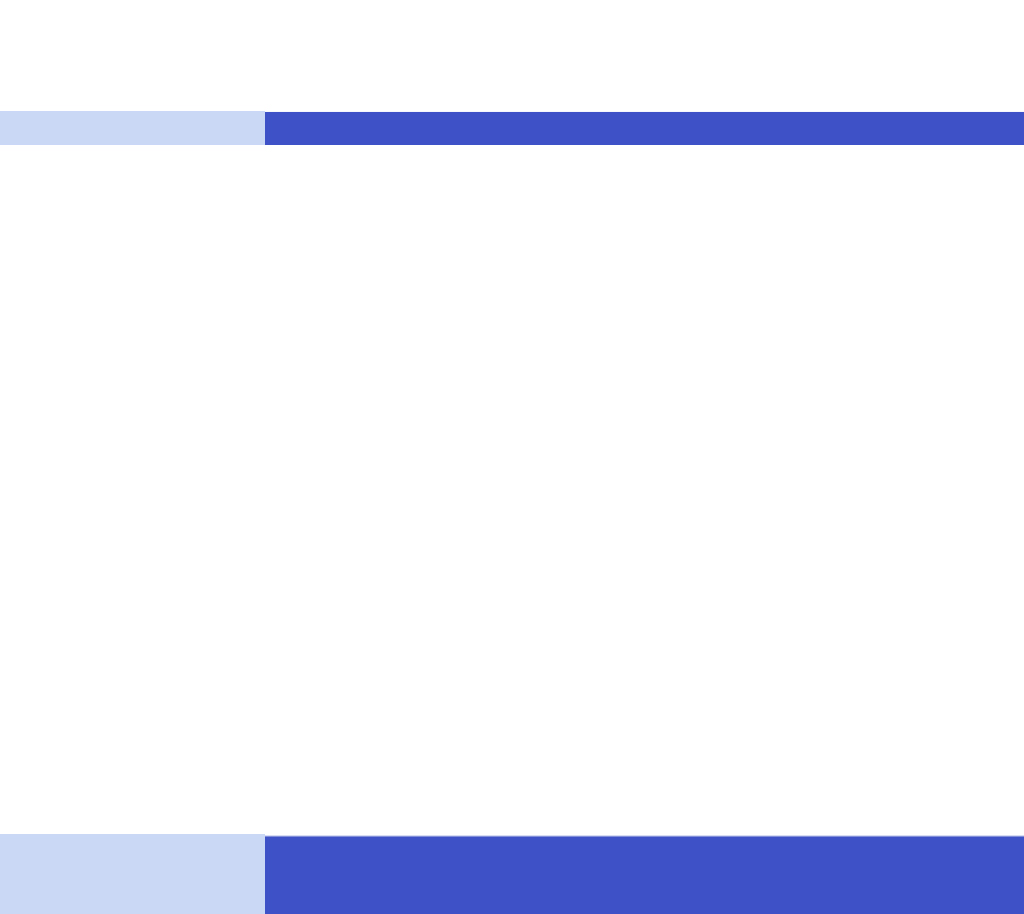 Расчетная предпринимательская прибыль гарантирующих организаций
Пример расчета тарифа на водоснабжение
Необходимая валовая выручка – 10 млн. руб.
Объем полезного отпуска – 
500 тыс. куб. м
Отсутствие статуса ГО
Наличие статуса ГО
Тариф рассчитывается исходя из расходов, включенных в выручку с учетом расчетной предпринимательской прибыли (5%)
Тариф = 21,00 руб./куб. м

(или дополнительно 0,5 млн. руб. к принятым расходам, которые расходуются по усмотрению предприятия и могут быть направлены на модернизацию и реконструкцию объектов водоснабжения)
Тариф рассчитывается только исходя из расходов, включенных в выручку
Тариф = 20,00 руб./куб. м
8
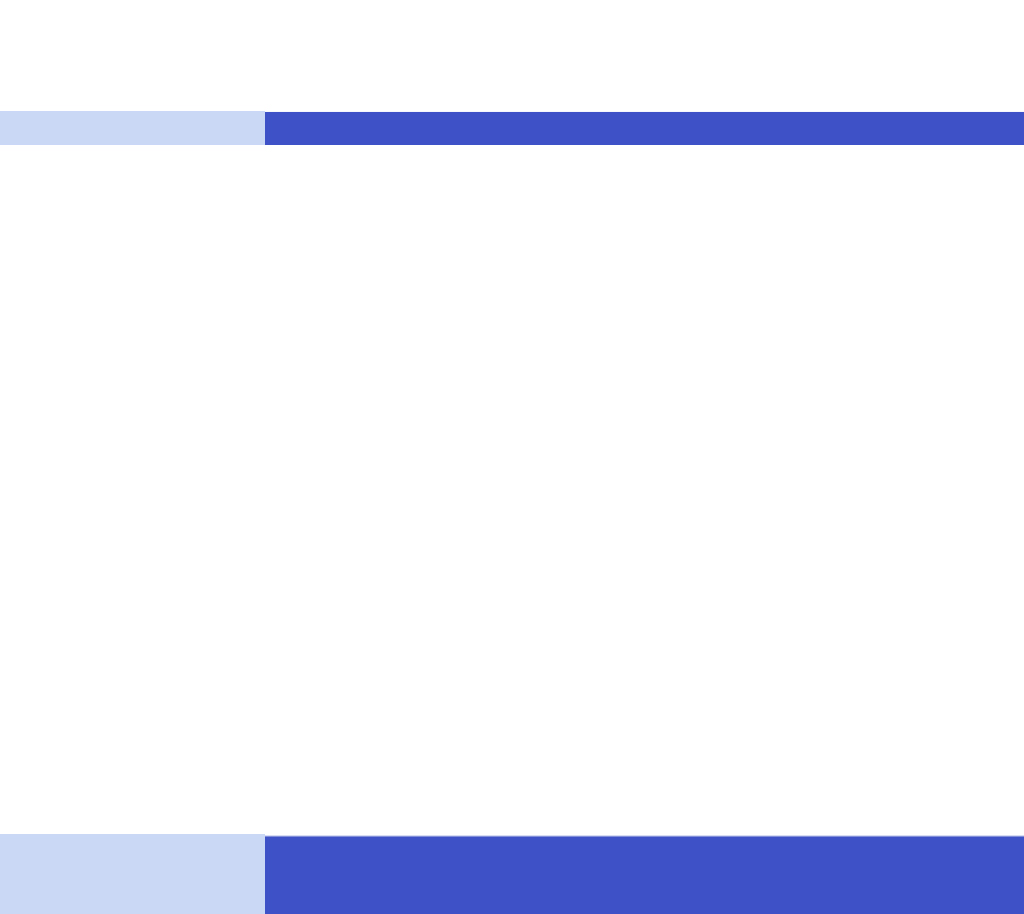 Роль концессионных соглашений в долгосрочном  регулировании тарифов
9
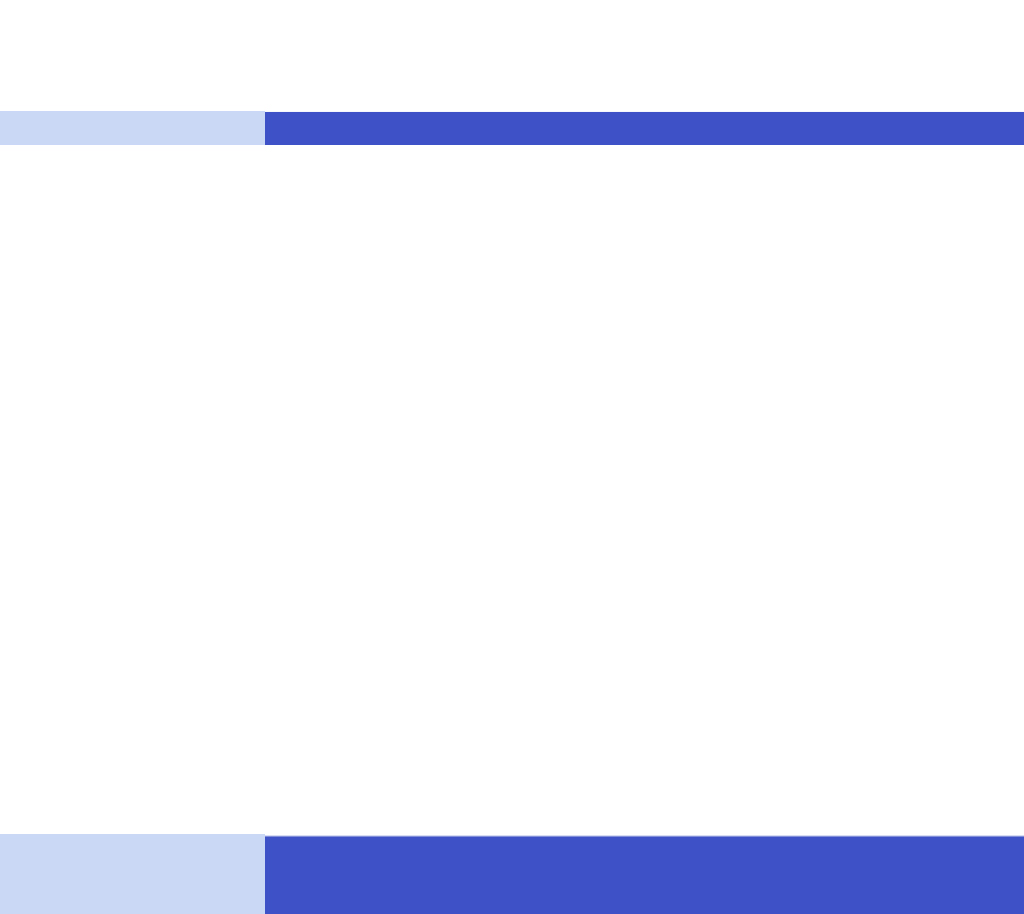 Федеральный закон от 27.07.2010 № 190-ФЗ «О теплоснабжении»
Статья 28.1. Особенности передачи прав владения и (или) пользования объектами теплоснабжения, находящимися в государственной или муниципальной собственности
1. Передача прав владения и (или) пользования объектами теплоснабжения, находящимися в государственной или муниципальной собственности, осуществляется только по договорам их аренды, или по концессионным соглашениям…
3. В случае, если срок, определяемый как разница между датой ввода в эксплуатацию хотя бы одного объекта из числа объектов теплоснабжения, находящихся в государственной или муниципальной собственности, и датой опубликования извещения о проведении соответствующего конкурса, превышает пять лет либо дата ввода в эксплуатацию хотя бы одного объекта из числа данных объектов не может быть определена, передача прав владения и (или) пользования данными объектами осуществляется только по концессионному соглашению…
10
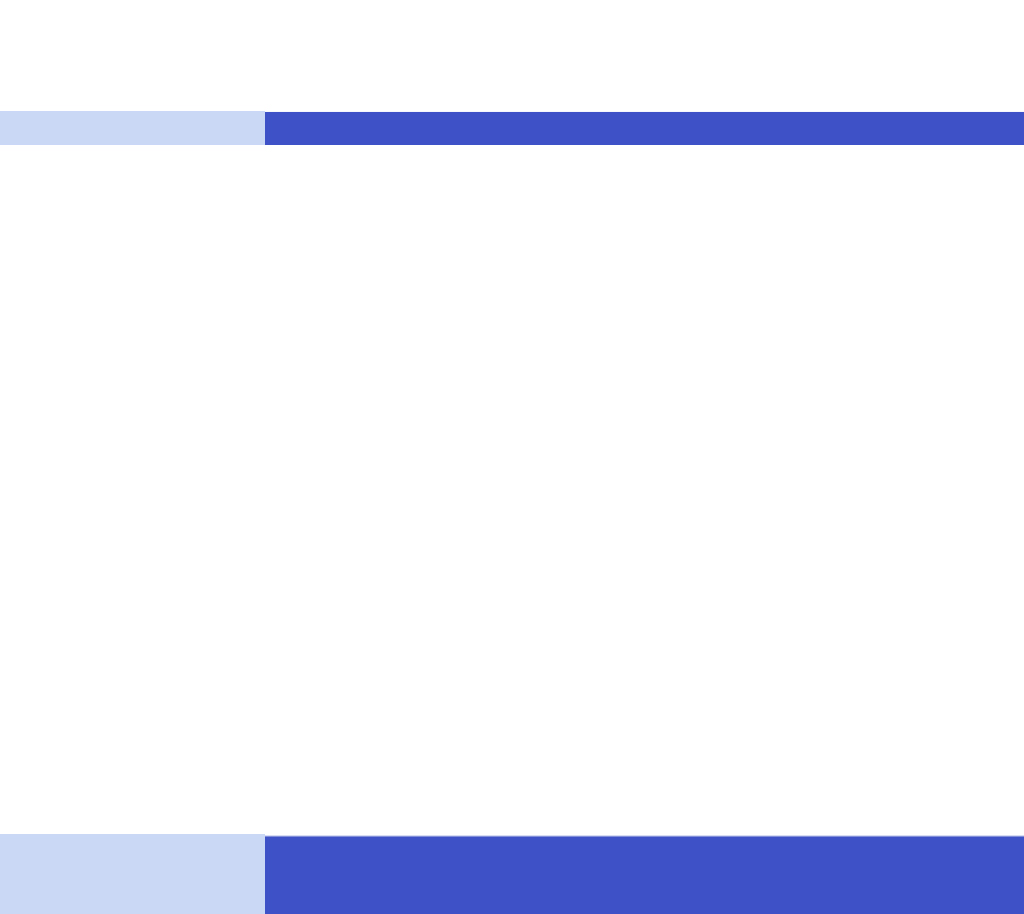 Постановление Правительства РФ от 13 мая 2013 г. № 406 «О государственном регулировании тарифов в сфере водоснабжения и водоотведения»
Тарифы на водоснабжение и водоотведение устанавливаются
только при наличии права владения либо пользования и распоряжения в отношении объектов, используемых для осуществления регулируемой деятельности (договоров аренды, концессионных соглашений)
5 лет 
(2019-2023 гг.)
Концессионное соглашение
Долгосрочный период регулирования тарифов на водоснабжение и водоотведение
Срок действия должен заканчиваться не раньше 31 декабря 2023 года
либо
Договор аренды
11
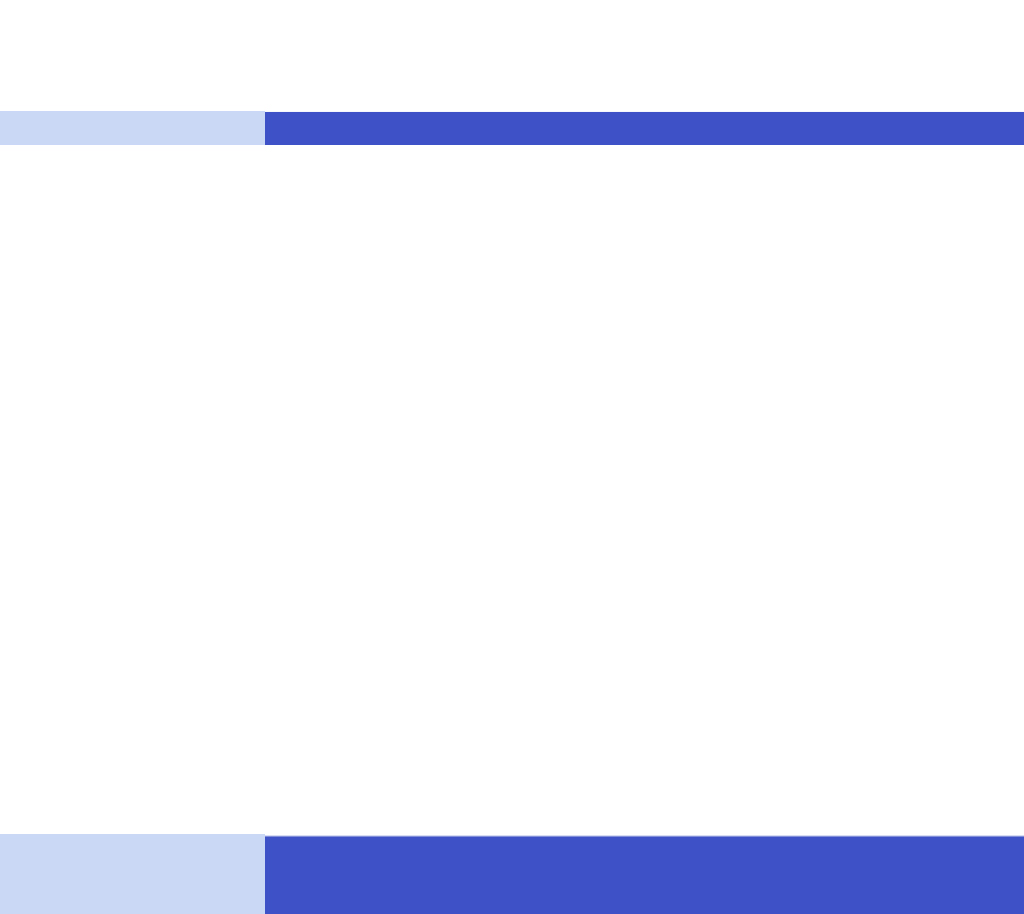 Федеральный закон от 21.07.2005 № 115-ФЗ «О концессионных соглашениях»
пп.11 п. 1 ст. 4. Объектами концессионного соглашения являются:               
объекты теплоснабжения, централизованные системы горячего водоснабжения, холодного водоснабжения и (или) водоотведения, отдельные объекты таких систем.
Права собственности принадлежит концеденту
- владение и пользование переходят к концессионеру
Объект концессионного соглашения
Предоставление объекта концессионного соглашения для реконструкции и использования в предпринимательской деятельности
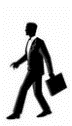 Концессионер
Возврат объекта концессионного соглашения по истечении срока действия договора
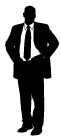 Концедент
12
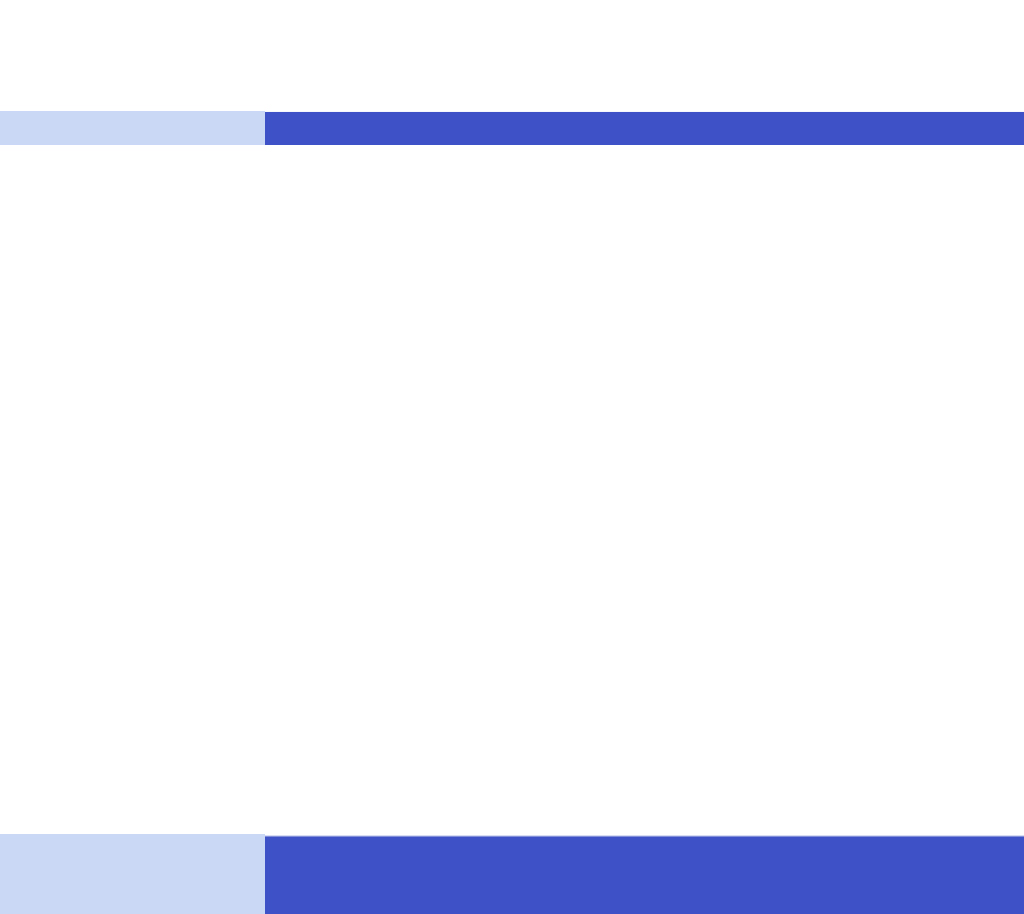 Разъяснения Федеральной антимонопольной службы России 
от 22.03.2018 № ВК/19224/18
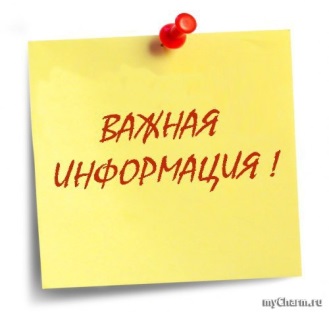 Долгосрочные параметры регулирования – это параметры расчета тарифов, которые устанавливаются на весь долгосрочный период регулирования, в течение которого не пересматриваются (операционные расходы и нормативный уровень прибыли).
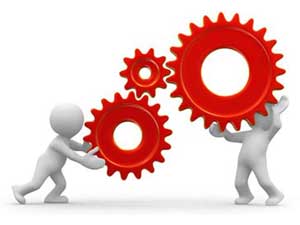 Инвестиционные программы должны включать в себя мероприятия и расходы учтенные в концессионных соглашениях.
В случае, если разработка или внесение изменений в инвестиционную программу осуществляется в период действия концессионного соглашения и при этом меняются долгосрочные параметры (операционные расходы, нормативный уровень прибыли), учтенные при согласовании концессионного соглашения, то их необходимо согласовывать с органом регулирования тарифов.
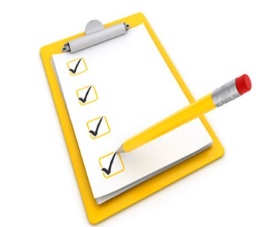 13
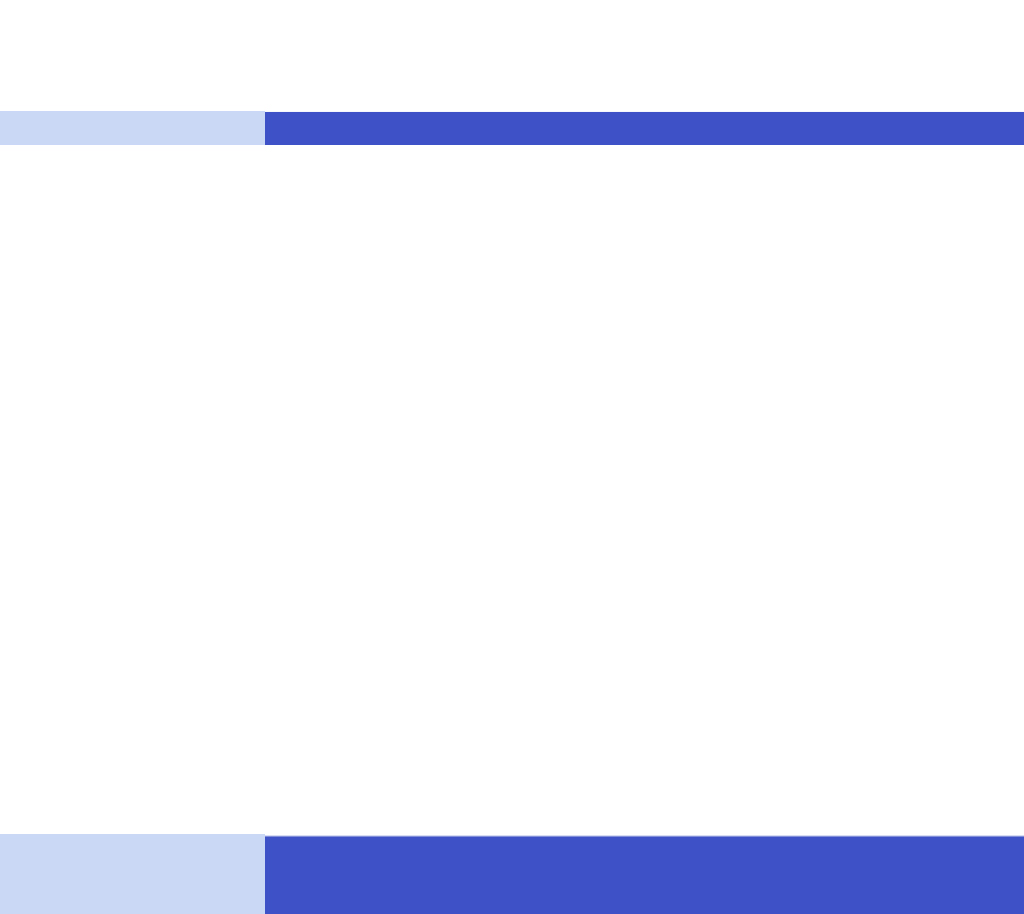 Постановление Правительства РФ от 22.10.2012 № 1075 
«О ценообразовании в сфере теплоснабжения»
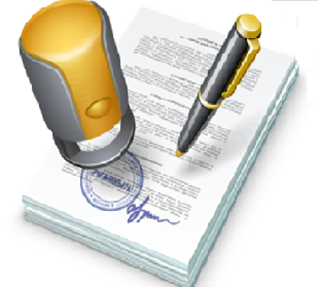 Тарифы на тепловую энергии (мощность) не устанавливаются
в отношении организации, которая не владеет муниципальным имуществом на правах аренды, либо концессионного соглашения
14
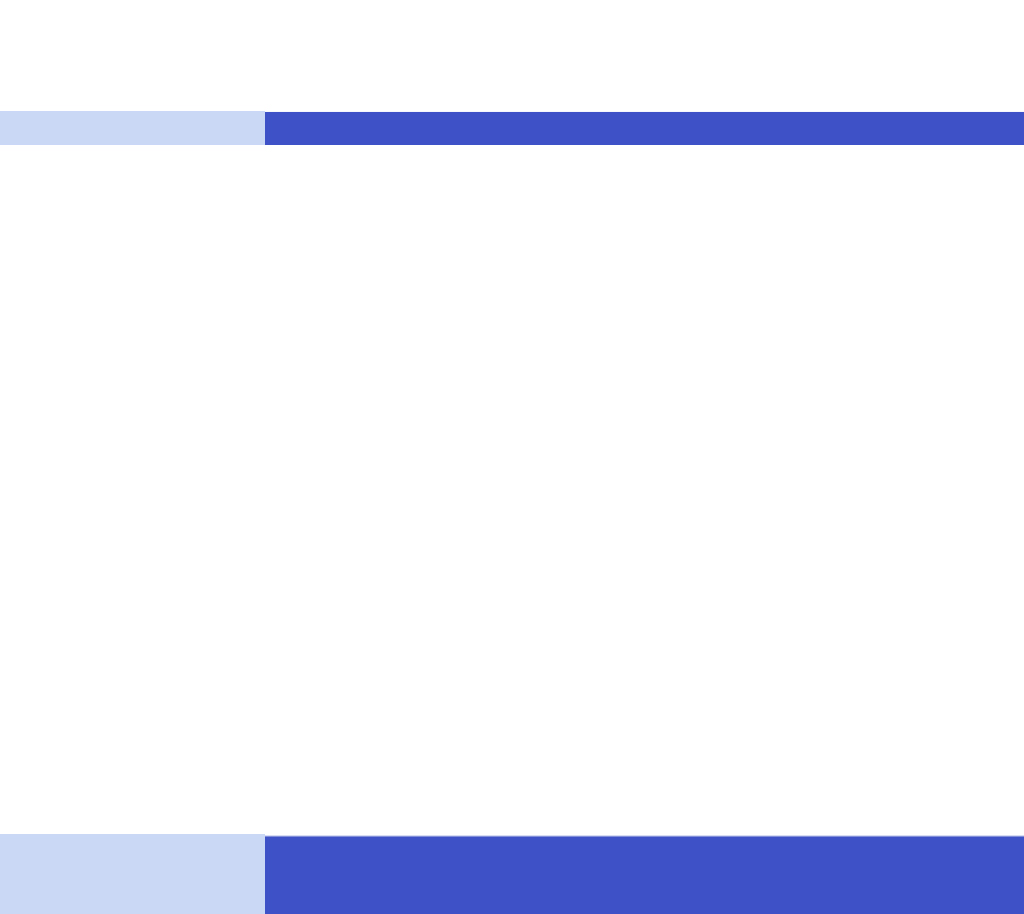 Порядок включения в тариф расходов на проведение ремонтных работ
15
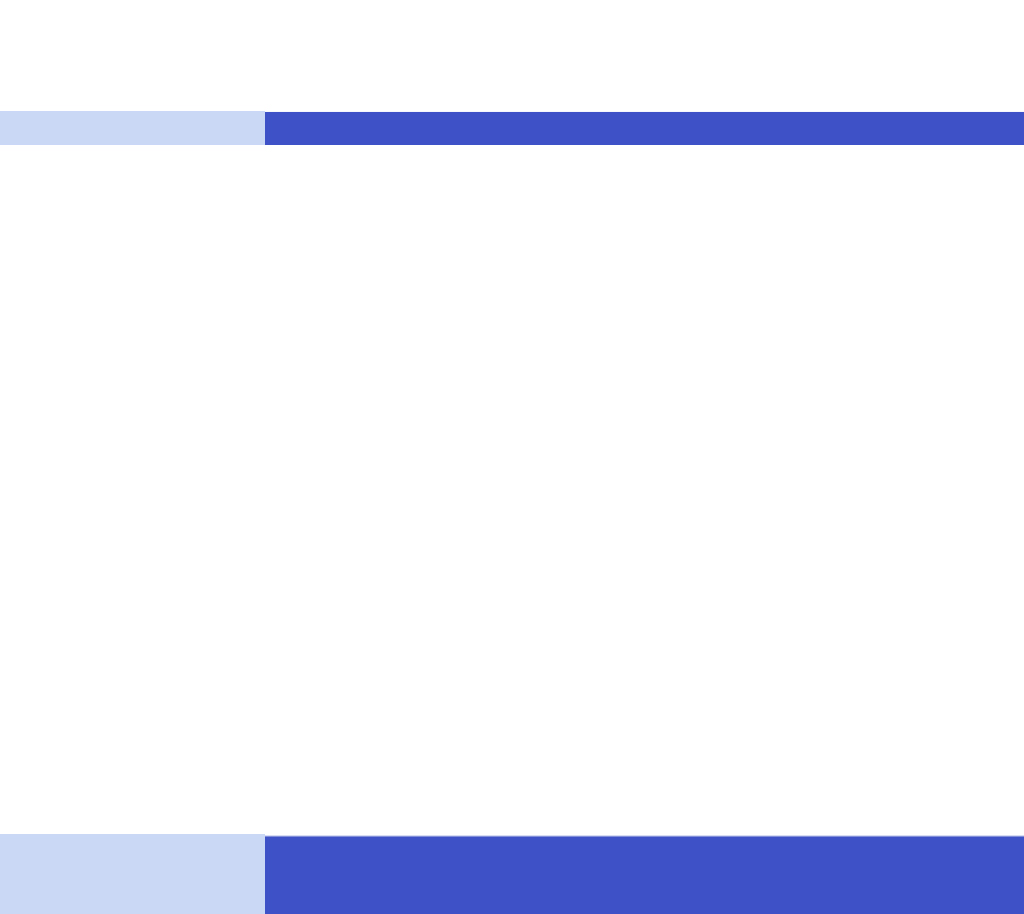 Основы ценообразования в сфере теплоснабжения, утвержденные 
постановлением Правительства РФ от 22.10.2012 № 1075
58. Операционные расходы включают в себя:
       - расходы на приобретение сырья и материалов;
       -  расходы на ремонт основных средств;
       -  расходы на оплату работ и услуг производственного характера, выполняемых по договорам со сторонними организациями.
59. Операционные расходы регулируемой организации устанавливаются на каждый год долгосрочного периода регулирования путем индексации базового уровня операционных расходов.
16
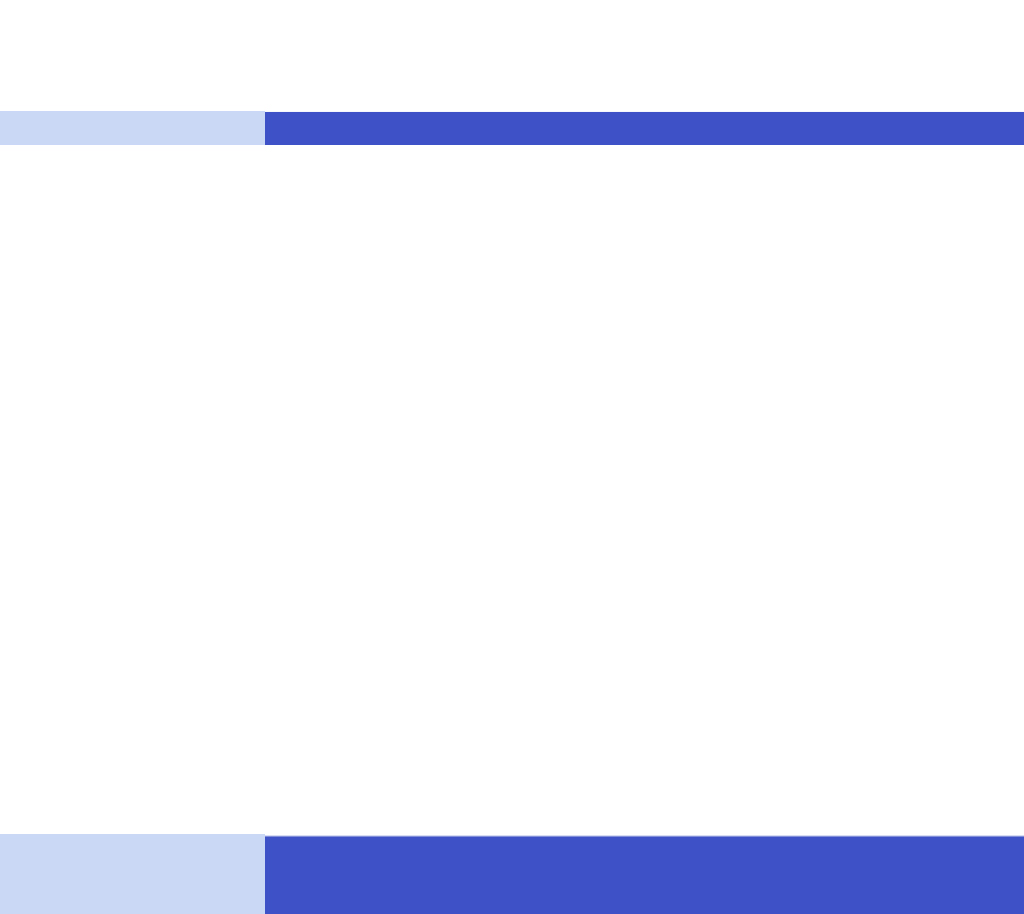 Основы ценообразования в сфере водоснабжения и водоотведения, утвержденные постановлением Правительства РФ от 13.05.2013 № 406
38. При применении метода экономически обоснованных расходов (затрат) необходимая валовая выручка регулируемой организации определяется как сумма планируемых на очередной период регулирования:
       - производственных расходов;
       - ремонтных расходов, включая расходы на текущий и капитальный ремонт.
39. В составе производственных расходов учитываются:
       - расходы на приобретение сырья и материалов и их хранение;
       - расходы на оплату регулируемыми организациями выполняемых сторонними организациями работ и (или)
услуг, связанных с эксплуатацией централизованных систем водоснабжения и (или) водоотведения либо объектов, входящих в состав таких систем.
        40. В составе ремонтных расходов учитываются:
        - расходы на текущий ремонт централизованных систем водоснабжения и (или) водоотведения либо объектов, входящих в состав таких систем;
        - расходы на капитальный ремонт централизованных систем водоснабжения и (или) водоотведения либо объектов, входящих в состав таких систем;
        - расходы на оплату труда и отчисления на социальные нужды ремонтного персонала.
60. Операционные расходы регулируемой организации определяются на каждый год долгосрочного периода регулирования путем индексации установленного базового уровня операционных расходов.
17
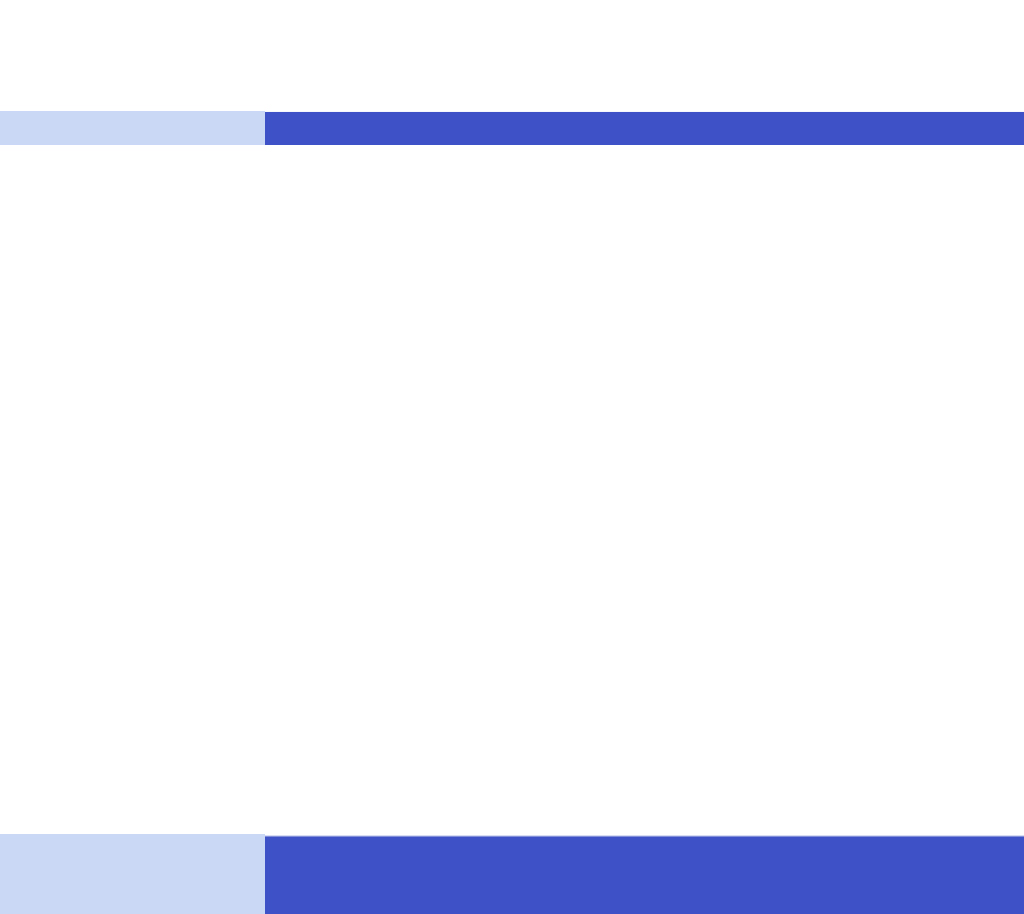 Обосновывающие материалы, необходимые для включения в тариф расходов на проведение ремонтных работ и приобретения сырья и материалов
- планы проведения ремонтных работ, согласованные с администрацией муниципального образования на текущий период регулирования;
     -  сметная документация на планируемые ремонтные работы;
      - заключения экспертиз технического состояния производственного оборудования, и/или дефектные ведомости на планируемые ремонтные работы;
     - договоры с подрядными организациями, привлеченными к выполнению ремонтов;
     - отчет о фактически выполненных ремонтах за три предшествующих периода регулирования с указанием источников финансирования (за счет тарифных источников, из средств областного бюджета, из местного бюджета, за счет собственных средств)
      К отчету необходимо приложить: акты принятых работ, счета-фактуры, документы, подтверждающие проведение закупочных процедур и другие документы подтверждающие факт проведение ремонтных работ
18
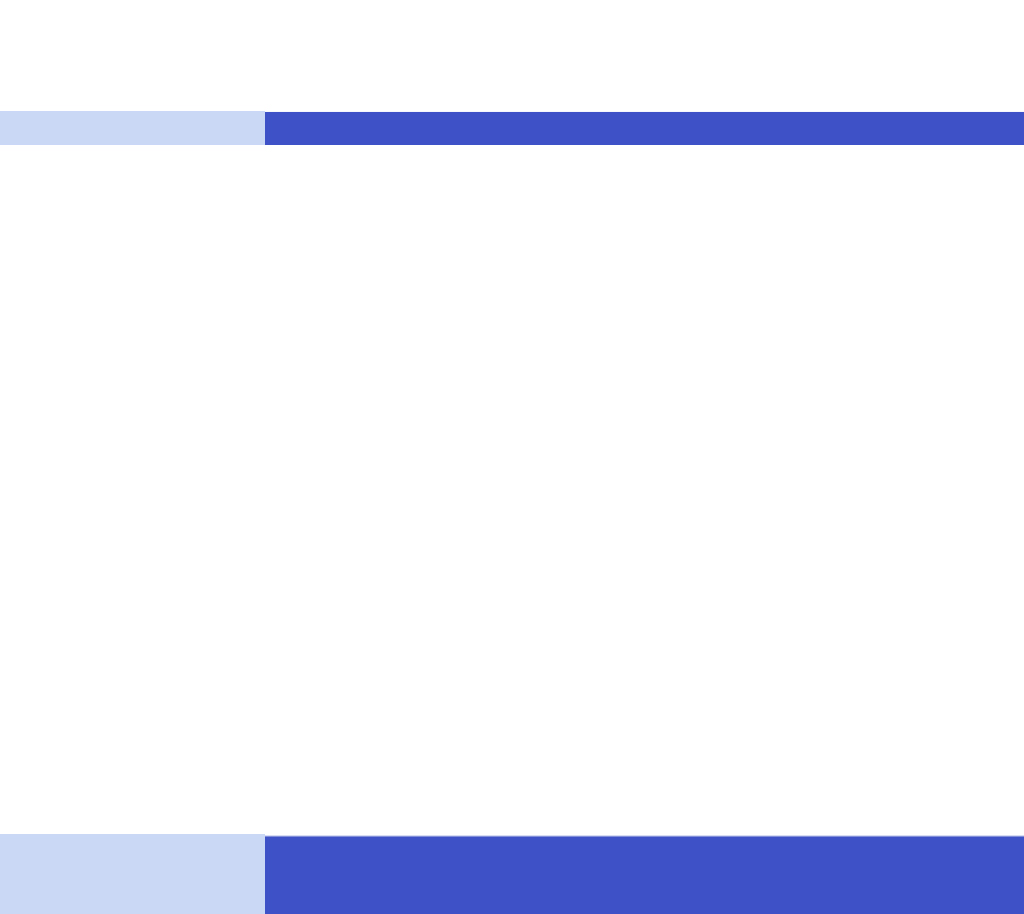 Спасибо за внимание!